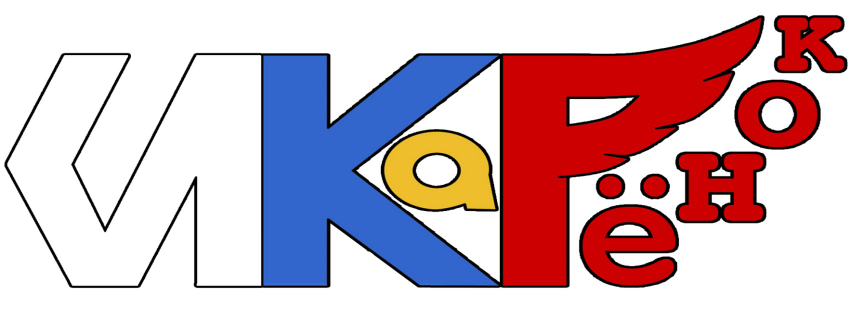 2022
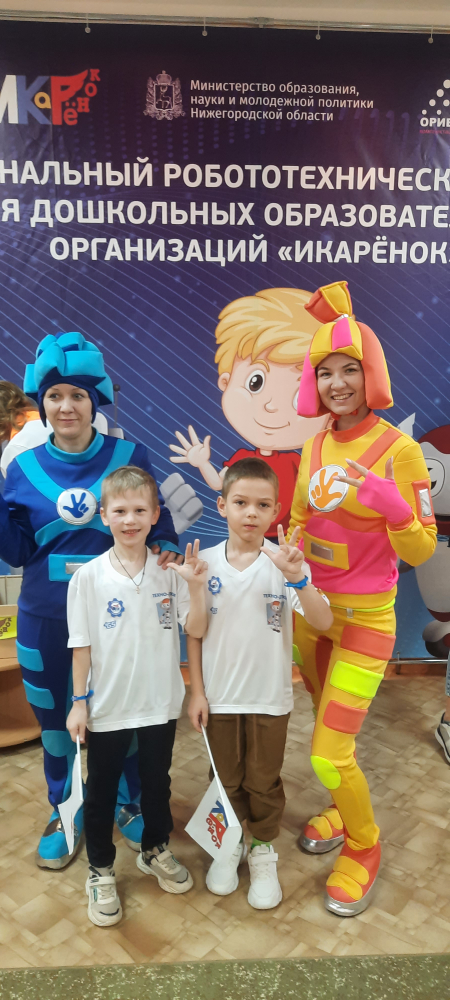 Региональный этап Всероссийского робототехнического конкурса для дошколят «ИКаРенок».
Его название расшифровывается как «инженерные кадры России».
И пусть детишки еще только ходят в детский сад, они уже показывают себя настоящими программистами и конструкторами.
В региональном этапе конкурса приняли участие двенадцать команд из разных районов и округов Нижегородской области.
Борский округ представляли сразу четыре команды из детских садов «Сказка», «Мечта», «Ивушка» и «Родничок».
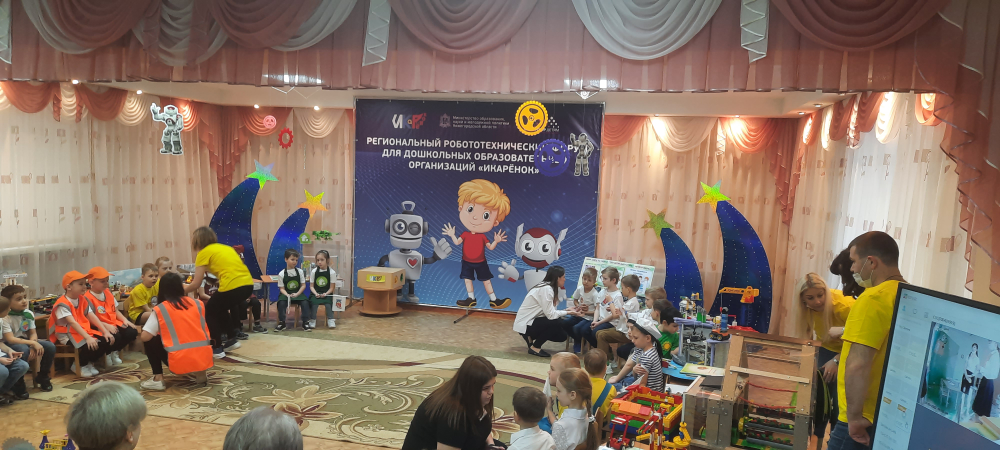 Чай и сладости тоже были!
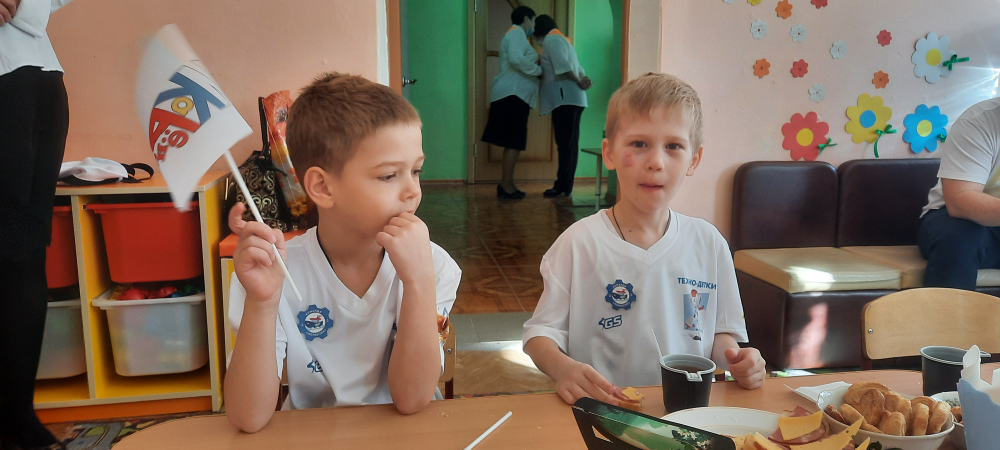 Думаю, у нас классно получилось. Результатом мы довольны.
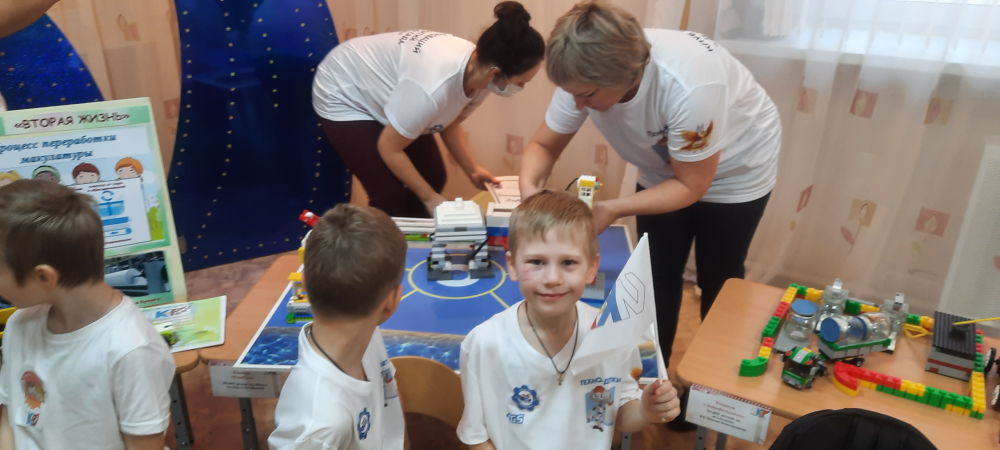